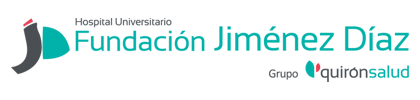 Premio Mesa-3
válvula aórtica Intuity Elite® en cirugía plurivalvular
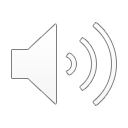 Rafael Hernández-Estefanía*, Aurelio Sarralde +, Pilar Calderón*, Lucía García Alcalde+ Angeles Herededo*, Alicia Donado*, Gonzalo Aldámiz-Echevarría*, Francisco Gutiérrez+.

Servicios de cirugía cardiaca: Hospital Fundación Jiménez Díaz*, Hospital Universitario Marqués de Valdecilla+.
[Speaker Notes: Buenos días. Muchas gracias por permitirme mostraros nuestros resultados obtenidos utilizando la valvula ituity élite en pacientes sometidos a cirugia mitral concomitante.]
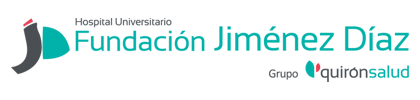 Introducción
La estenosis aórtica es la valvulopatía más frecuente

La prevalencia aumenta debido al envejecimiento poblacional

Desarrolladas (y perfeccionadas) técnicas percutáneas (TAVI) para pacientes no operables

El RVAo convencional continua siendo el Gold Standard
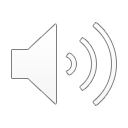 mortalidad operatoria en series actuales*
1-3% en pacientes menores de 70 anos 
4-8% en pacientes seleccionados de edad más avanzada	
*Vahanian A, Al eri O, Andreotti F, Antunes MJ, Baron-Esquivias G, Baumgartner H, et al. Guía de práctica clínica sobre el trata- miento de las valvulopatías Rev Esp Cardiol. 2013;66(2):131.
@rhdezestefania
[Speaker Notes: Como es por todos nosotros conocido, la Eao es la patología a la que nos enfrentamos diariamente con mayor frecuencia, debido al aumento de la calidad de vida y al envejecimiento de la población. Y se han desarrollado técnicas percutaneas como la TAVI que cada día parecen tener más protagonismo en pacientes inoperables, pero que aun tienen que demostrar que sus resultados son equiparables a los buenos resultados obtenidos con la cirugía de la valvula aortica convencional.]
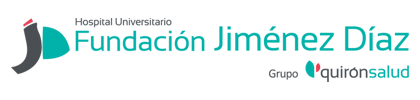 Intuity Elite®
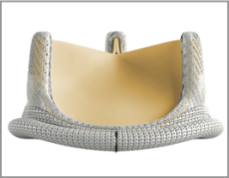 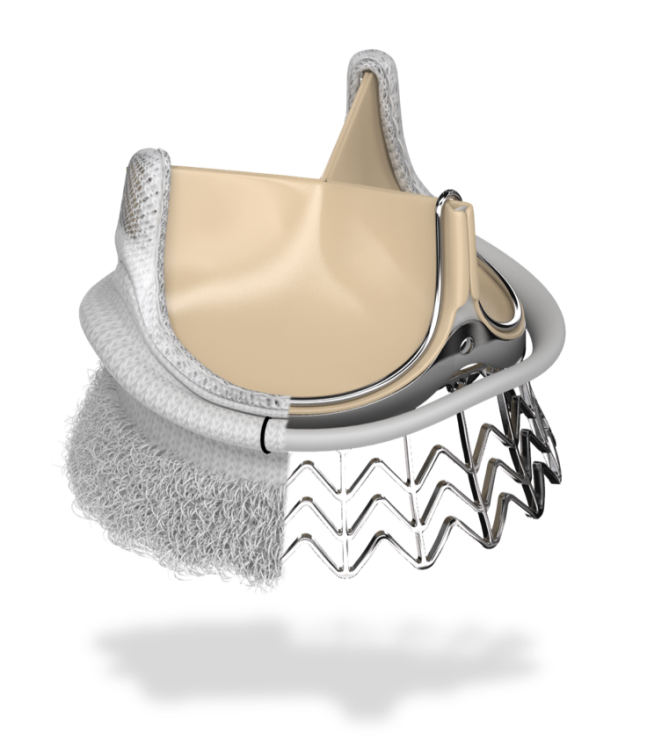 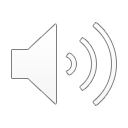 “rapid deployment technique that incorporates a subannular, balloon-expandable stent frame that mechanically widens the LVOT to ensure a larger EOA compared to conventional surgical valves”
@rhdezestefania
[Speaker Notes: Una de las posibilidades en el tratamiento quirurgicvo de ña estenosis aortica severa es la utilizacion de las denomiandas valvulas de anclaje rapido.
En nuestro caso, utilizamos de manera regular la intiyty elite, que es una valvula de pericardio bovino similar a la Perimounto magna ease bien conocida por todos nosotros, pero a la que se le ha añadido un stent que se puede expandir mediante un balón y que se abre en posición subanular permitiendo ensanchar el tracto de salida del VI , de este modo, mejorar el orificio efectivo de la valvular]
Intuity Elite® Ventajas
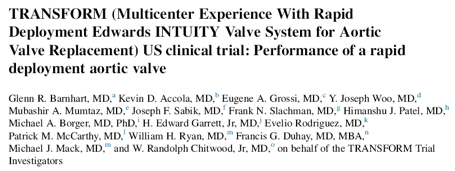 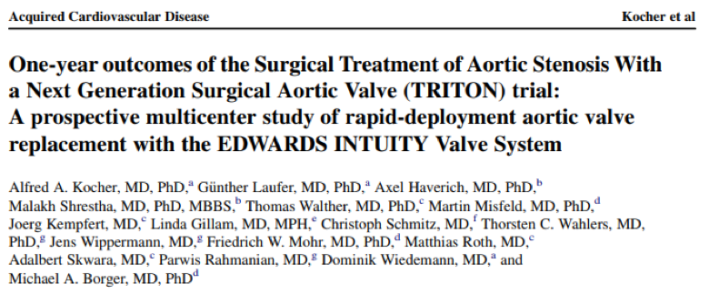 Reducen el tiempo de isquemia, CEC y cirugía.

Pocas complicaciones relacionadas con la válvula.

Facilita cirugía de mínima incisión.

Mejor hemodinámica.

Mayor regresión de la masa del VI.

Mejora la supervivencia.

Facilita procedimientos concomitantes (CABG, plurivalvulares)
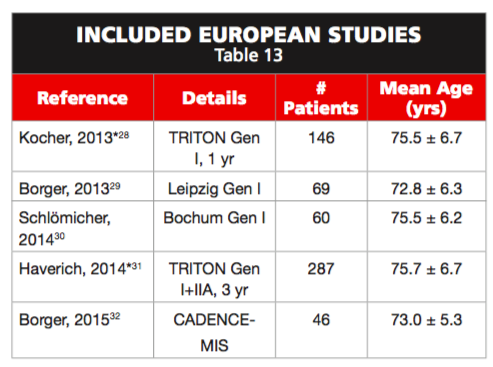 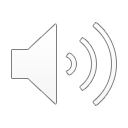 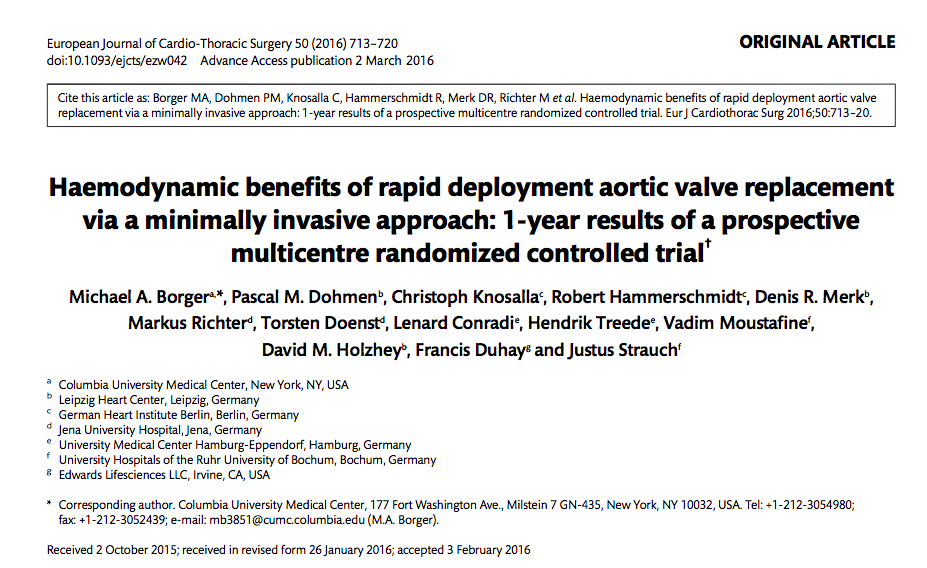 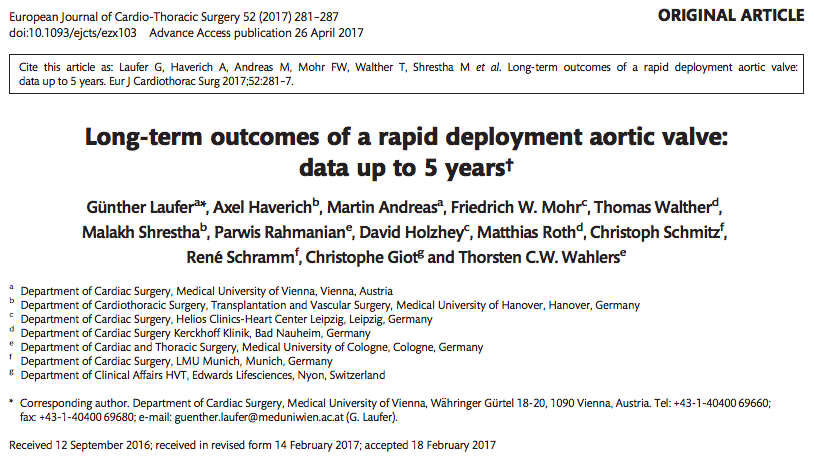 @rhdezestefania
[Speaker Notes: Las ventajas de esta valvula que han sido descritas en la literatura son las siguientes

…

Y por ultimo, facilita su utilizacion en procedimientos concomitantes, por ejemplo en estenosis aorticas con enfermedad arterial coronaria asociada, o en paciente con enfermedad plurivalvular que requieren de intervención, como es en el caso de los pacientes que presentamos a continuacion]
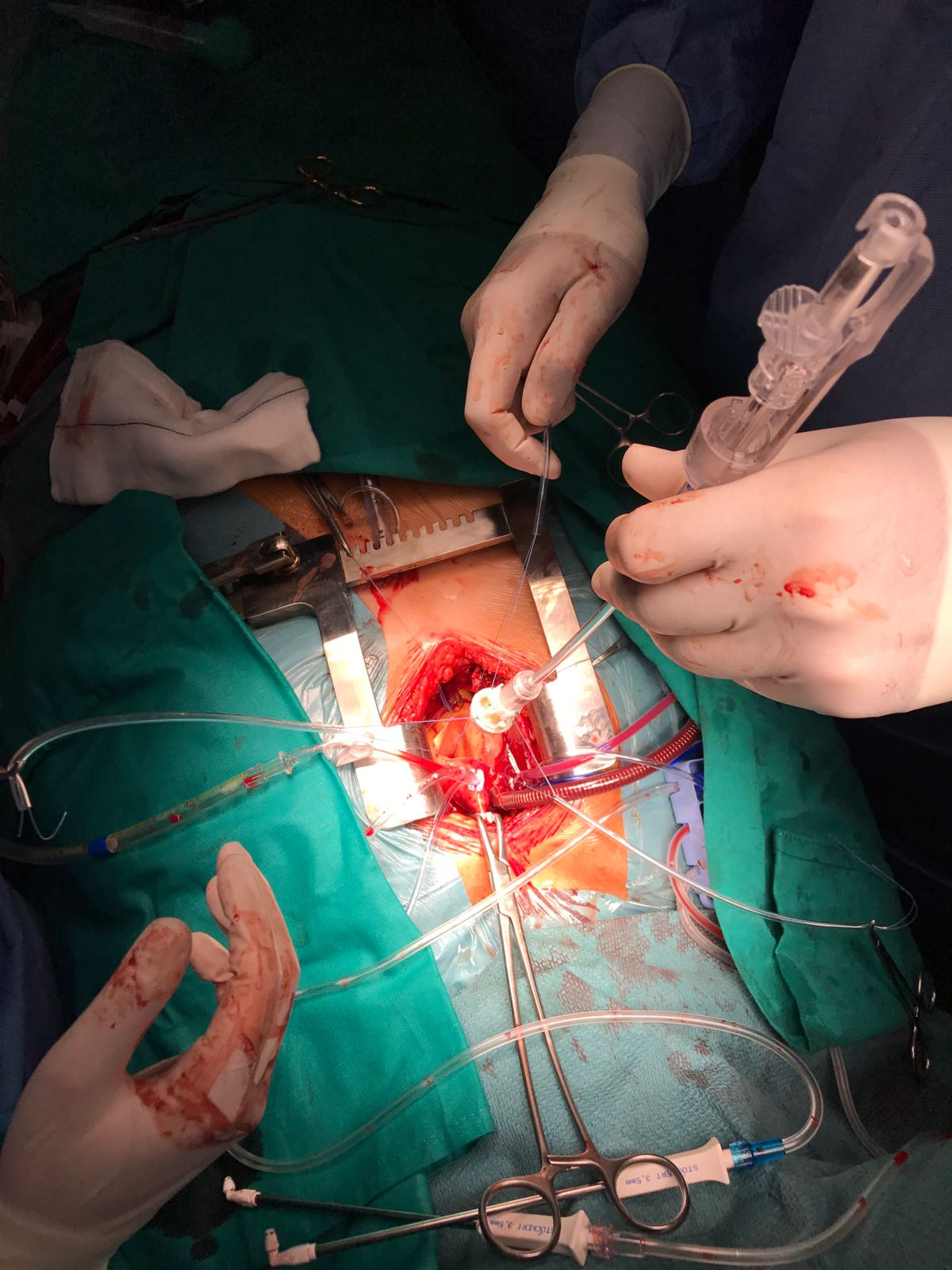 Intuity Elite® 
+
cirugía mitral 
(y tricúspide)
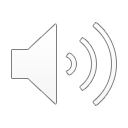 Centro A y Centro B
(15+8) pacientes
n=23
@rhdezestefania
[Speaker Notes: Son 23 pacientes en total (repartidos en dos centros quirurgicos) fueron sometidos a cirugia plurivalvular (mitral y en tres de ellos tricuspide) con la utilizacion de la valvula intuity]
Centros A + B
Intuity Elite® + mitral + (tric)
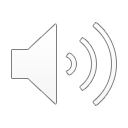 @rhdezestefania
[Speaker Notes: La edad media de los pacientes fue de 77 años, sin diferencias en cuanto al sexo. La mayor parte tenían una eAo severa o moderada y el 25% presentaban una IRC.
En tres pacientes se asocio un procedimiento de anuloplastia tricuspide concomitante]
Centros A + B
n=23
Intuity Elite® + mitral + (tric)
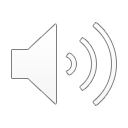 @rhdezestefania
[Speaker Notes: Todos los pacientes menos uno (al que se le realizo una reparacion mitral con anillo) recibieron una bioprotesis mitral, siendo la Perimount Magna Ease la más utilizada. En tres pacientes se realizó anuloplastia tricúspide

En relación con el tamaño de las valvula intuity, la mas utilizada fue la 21 seguida de la 23]
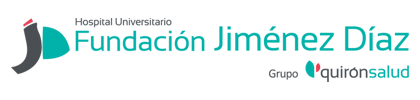 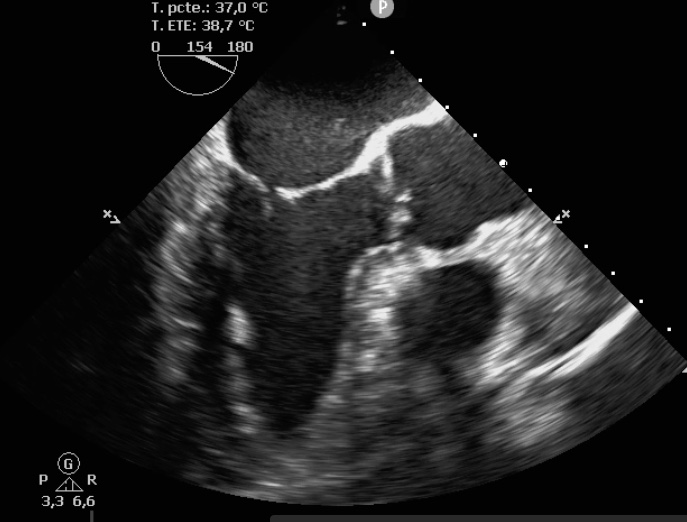 >120º
>120º
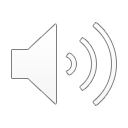 @rhdezestefania
[Speaker Notes: Una de las preocupaciones a la hora de valorar la utilización de la valvula intuity junto con una protesis mitral es la posible interacción del stent expandible, de manera que pueda alterar el funcionamientos de la bioprotesis mitral.

En este sentido, recomendamos  valorar mediante ETE el ángulo que se forma con los dos planos de las valvulas mitral y aortica,  y que debe idealmente ser superior a 120 grados para evitar potenciales problemas entre una protesis y otra.]
Centros A + B
n=23
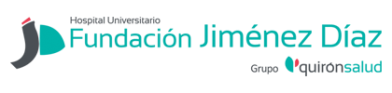 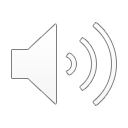 @rhdezestefania
[Speaker Notes: El uso de la valvula intuity permite reducir los de isquemia y de CEC como pudimos observar en la serie

En relacion con la estancia en uci y hospitalaria, el resultado es algo elevado, debido a que 5 pacientes tuvieron complicaciones que luego veremos, y que tuvieron necesidad de una estancia de uci prolongada. 
La media de la estancia en uci baja a 3,4 si se quitan esos 5 pacientes con mas de 10 días de uci

3 pacientes fallecieron durante la hospitalización]
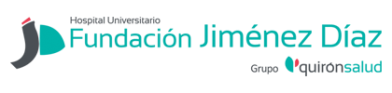 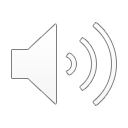 @rhdezestefania
[Speaker Notes: Si hacemos click en ambas imágenes podemos observar el resultado de ambas implantaciones, con la curiosidad de la sombra ecogénica que produce el stent de la válvula intuity, y a la que es necesario acostumbrarse puesto que es una imagen dentro de la normalidad.]
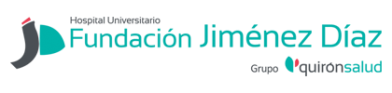 Centros A + B
complicaciones
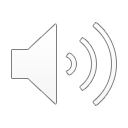 @rhdezestefania
[Speaker Notes: (Leer diapositiva)]
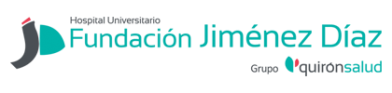 Resultados hemodinámicos
y 
seguimiento
Centros A + B
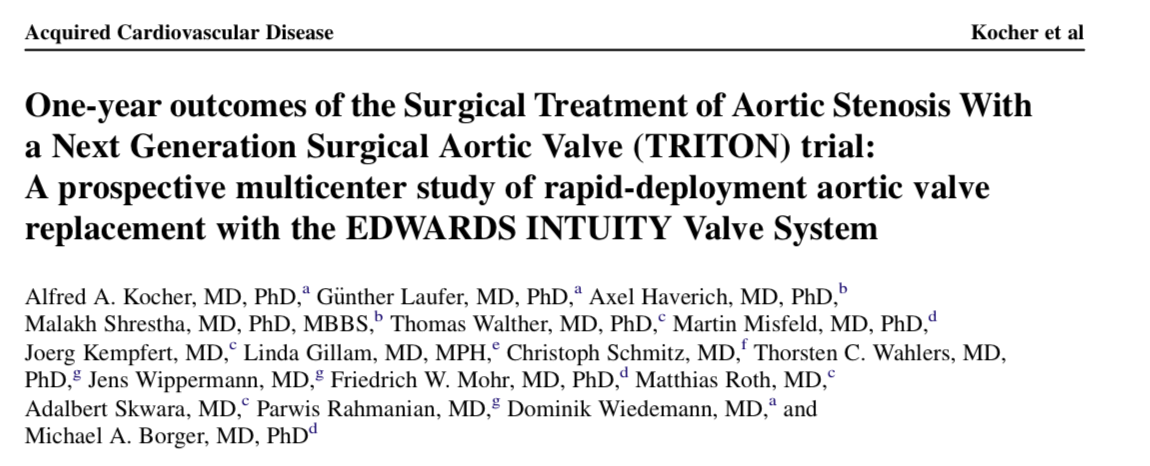 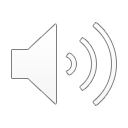 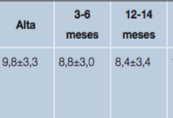 @rhdezestefania
[Speaker Notes: En el eco previo al alta fueron constatados unos buenos resultados de gradientes medio y máximo.

Lo mismo sucede en el eco realizado durante el seguimiento, en el que la media de los gradientes medios obtenidos son similares a los publicados en las grandes series.

Tres pacientes fallecieron durante el seguimiento, 2 por endocarditis y uno por IC
El resto se encontraban todos en clase funcional 1 o 2]
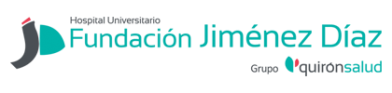 Centro B
n=8
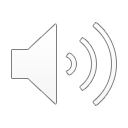 @rhdezestefania
[Speaker Notes: En centro B, fue posible comparar los resultados de los 8 pacientes a los que se les implanto una intuity y una bioprotesis mitral con todos aquellos a los que se les realizó implantación de dos valvulas de manera convencional (mitral y aortica) ya fueran estas biológicas o mecánicas, durante un periodo de 8 años

En el grupo de pacientes con intuity u bioprotesis mitral (columna en rosa), los resultados de los tiempos medios de cec e isquemia fueron muy inferiores (87 de pinzamineto de aorta y 113 de CEC) en comparacion con los pacientes con dos protesis mitral y aortica con valvulas convencionales (descritos en la columna en azul)

De la misma manera, en el grupo de las intuity, el tiempo de IOT fue de 16horas muy inferior al tiempo observado en el  grupo convencional que fue de 24 horas

La media de dias de estancia de uci fue tambien muy inferior en el grupo de intuity (1,7 dias versus 3 dias), y la estancia hospitalaria también fue interior 10 dias en comparacion con el grupo de dos bioprotesis, que fue de 15 dias)]
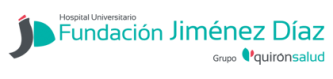 Centro A
n=8
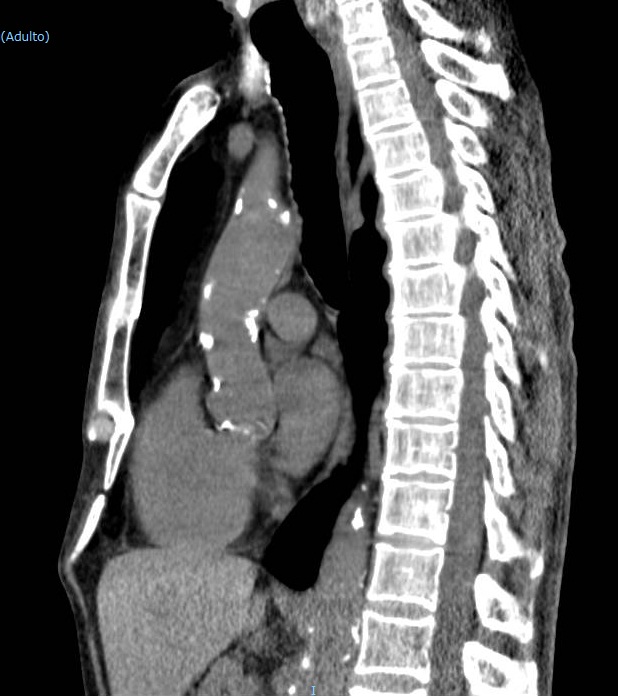 A
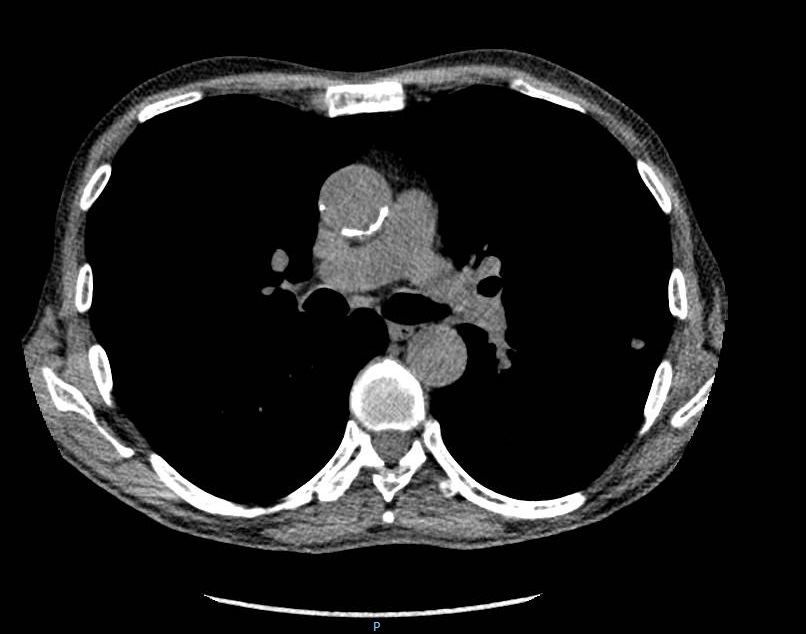 A
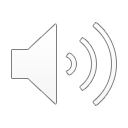 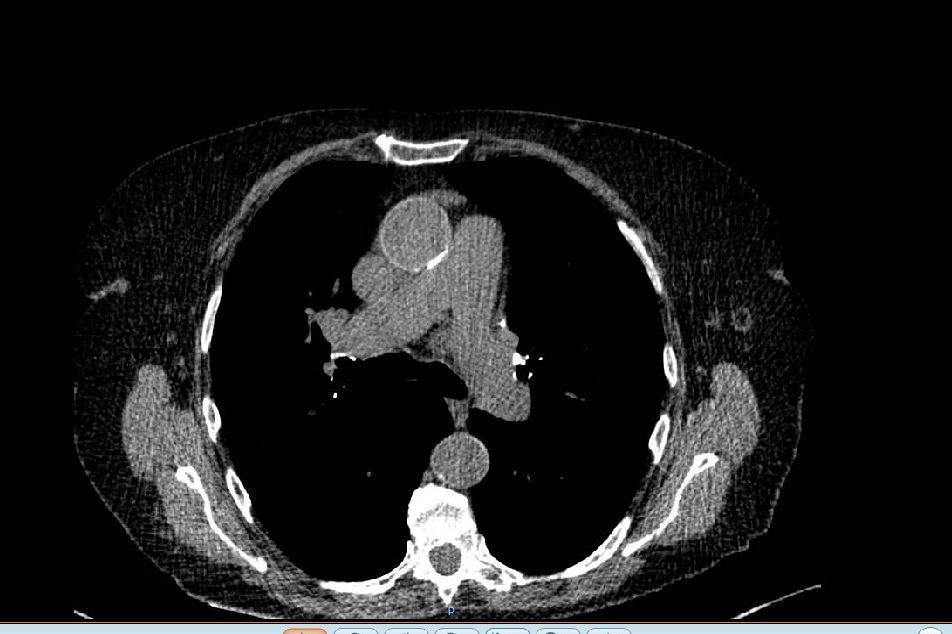 C
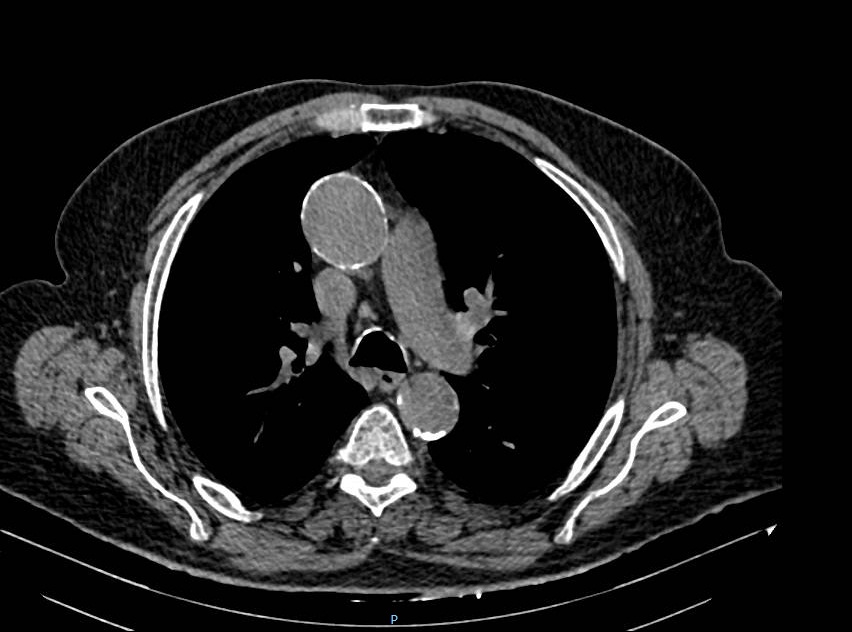 B
@rhdezestefania
[Speaker Notes: Otra de las ventajas dignas de mención, es la menor manipulación de la aorta ascendente y raíz de la aorta cuando se utilizan las válvulas de anclaje rapido, en este caso la valvula  intuity. 

En las dos imágenes superiores, correspondientes al mismo paciente ya operado, podemos observar placas de calcio que podrían llegar a comprometer una cirugía realizada con una bioprotesis clásica , en la que normalmente es necesario pasar 12-14 puntos en el anillo aortico y luego atar todos los nudos, circunstancia que produciría un exceso de manipulación. Si se utiliza una valvula de anclaje rápido en este caso,se reduce claramente el manoseo de la aorta

Lo mismo en las dos imágenes de dos pacientes también operados, en los que el calcio puede llegar a ser un serio problema si utilizamos una prótesis convencional y que una valvula de anclaje rapido facilita un menor toqueteo de las paredes de la raiz de la aorta.]
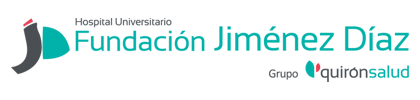 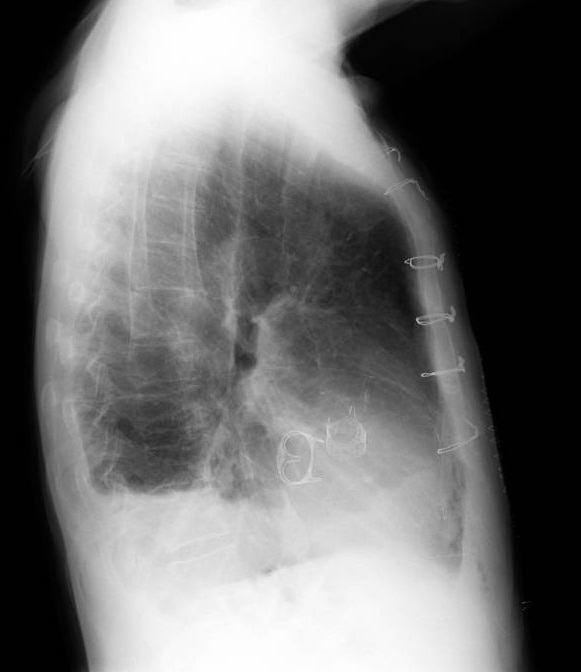 Conclusiones
La válvula Intuity Elite® reduce los tiempos de isquemia y de CEC; el ingreso en UCI y la estancia hospitalaria en pacientes con necesidad de cirugía plurivalvular.


Los resultados de gradientes en el postoperatorio son satisfactorios


Debe ser considerado su utilización en pacientes con placas de calcio en la aorta (permite menor manipulación)
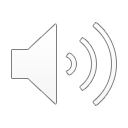 @rhdezestefania
[Speaker Notes: En resumen, podemos concluir que:]
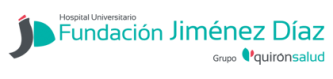 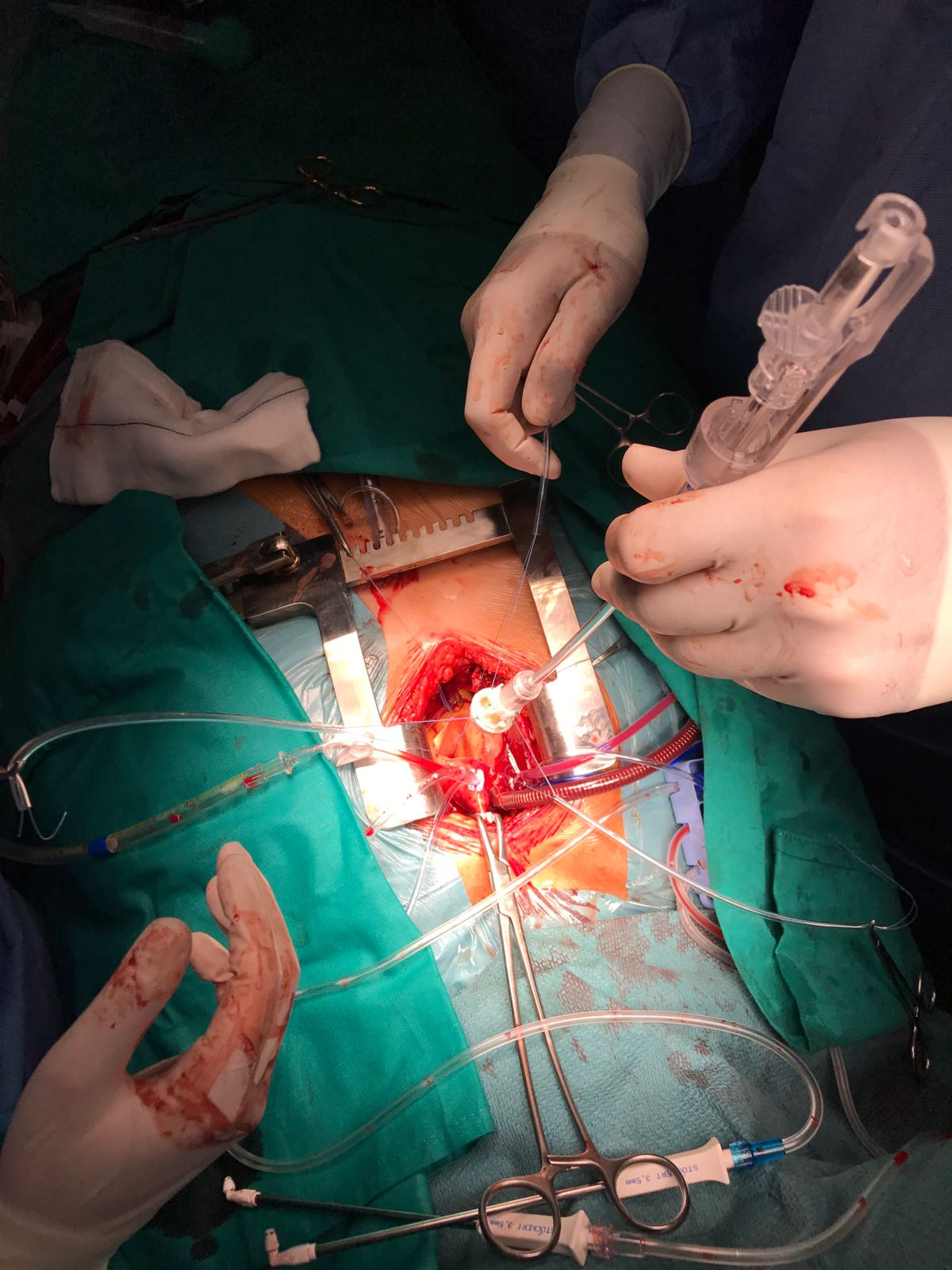 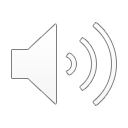 Gracias
@rhdezestefania
[Speaker Notes: Muchas gracias por vuestra atencion]